Радіолокація
Радіолокація
- область науки техніки, обєднуюча методи і засоби виявлення, вимірювання координат, а також визначення властивостей і характеристик різних об'єктів на відстані, заснованих на використанні радіохвиль.
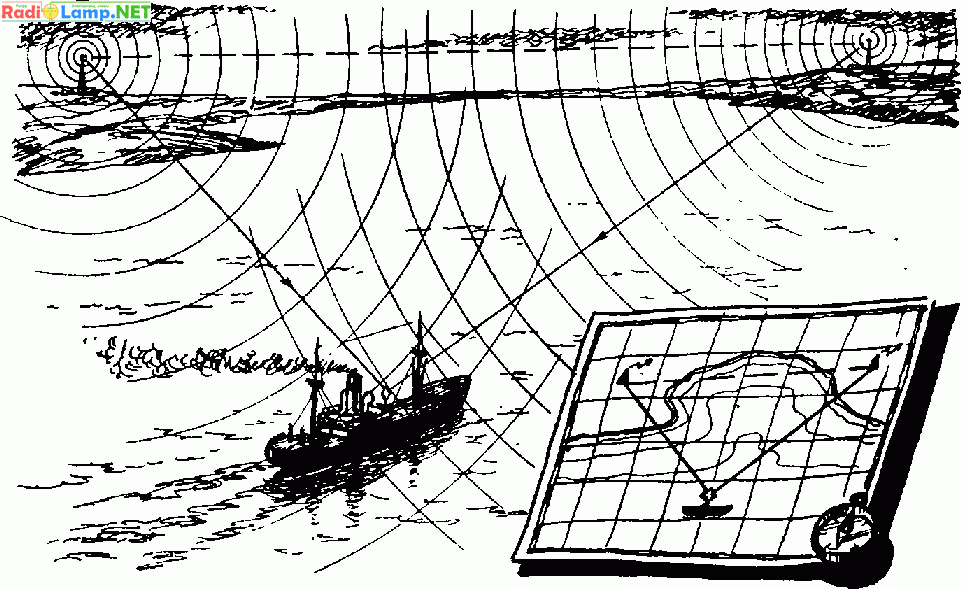 Історія розвитку
А. С. Попов у 1897 році під час дослідів по радіозв'язку між кораблями виявив явище віддзеркалення радіохвиль від борту корабля.
У вересні 1922р . у США, Х.Тейлор і Л. Янг проводили досліди по радіозв'язку на декаметрових хвилях (3-30 МГц) через річку Потомак. 
У 1930р. Янг і його колега Хайленд знайшли відображення радіохвиль від літака. Незабаром після цих спостережень вони розробили метод використання радіоеха для виявлення літака.
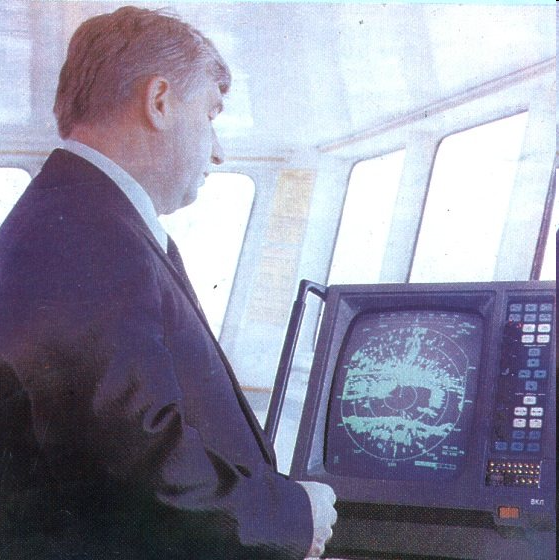 Виділяють два види радіолокації:
Пасивна радіолокація 
Активна радіолокація
з активною відповіддю  
з пасивною відповіддю
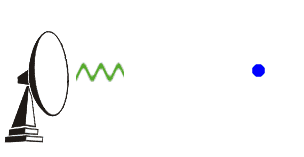 До складу радіолокаційної станції (РЛС) входять:
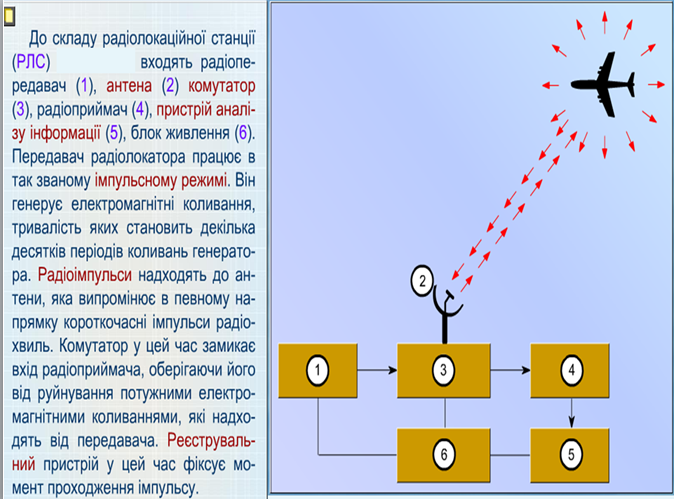 Антена
Радіоприймач
Радіопередавач
Комукатор
Блок живлення
Пристрій аналізу інформації
Використання:
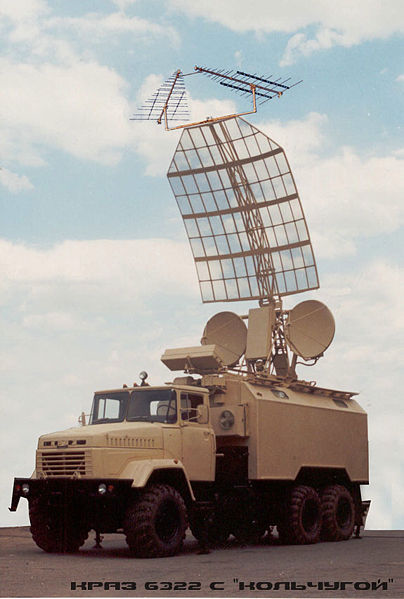 В системах протиповітряної оборони
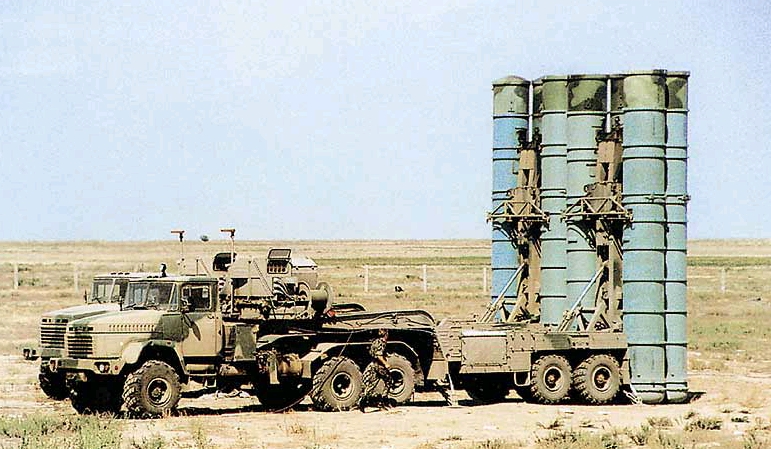 Використання:
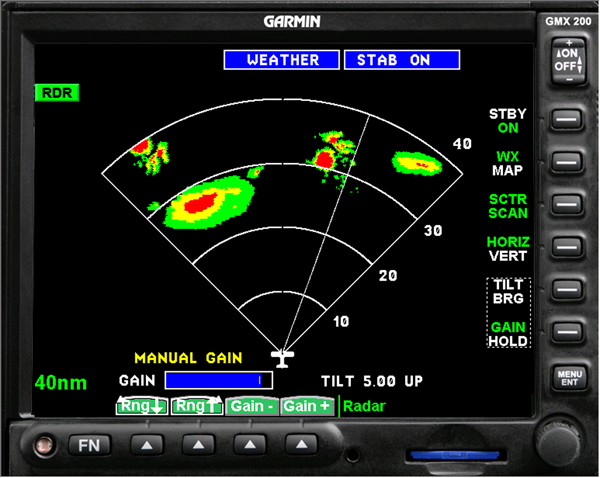 В цивільній авіації
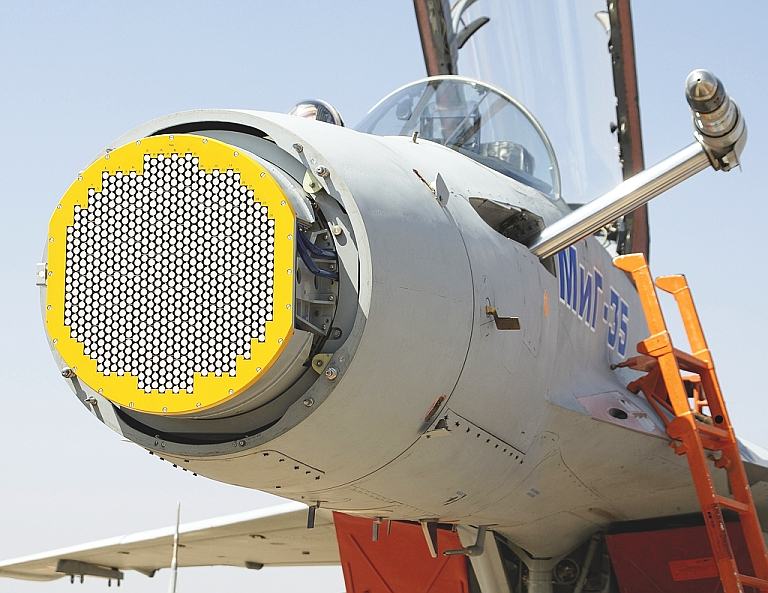 Використання:
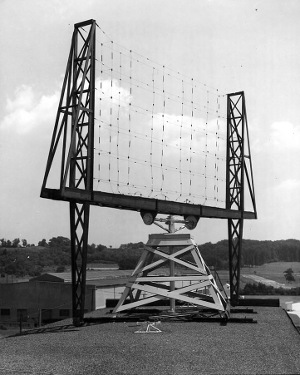 Сільське і лісове господарство
Використання:
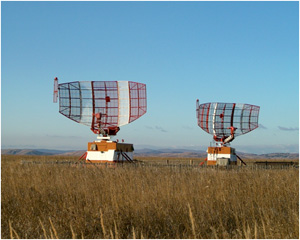 Океанографія
Використання:
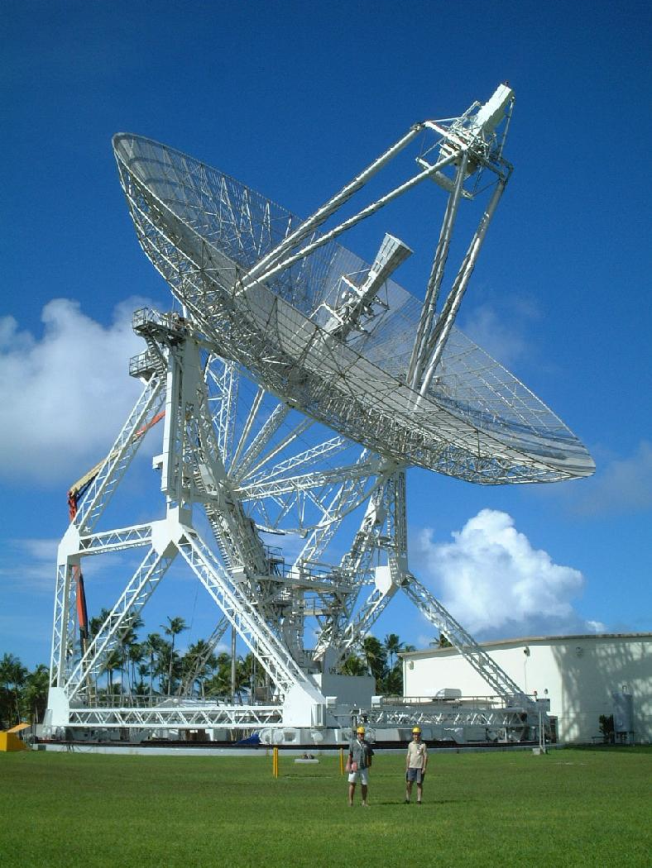 Гідрологія
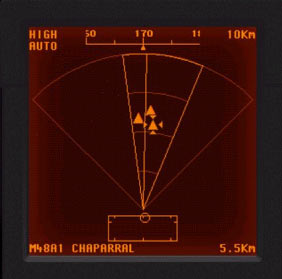 Геофізика і географія
Використання:
У космічних дослідженнях радіолокатори застосовуються для управління польотом і стеження за супутниками, міжпланетними станціями, при стикуванні кораблів. Радіолокація планет дозволила уточнити їх параметри (наприклад відстань від Землі і швидкість обертання), стан атмосфери, здійснити картографування поверхні.
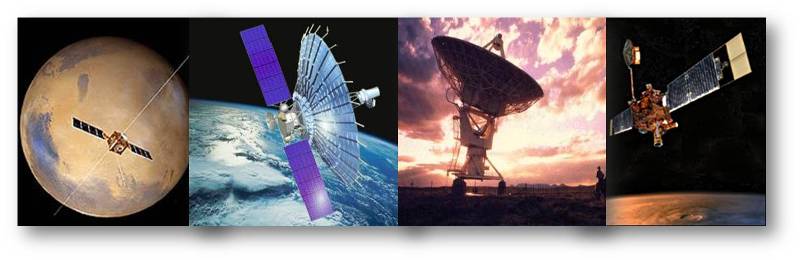 Головне завдання
- спостерігати за повітряним простором, виявити і вести мету, в разі необхідності навести на неї авіацію.
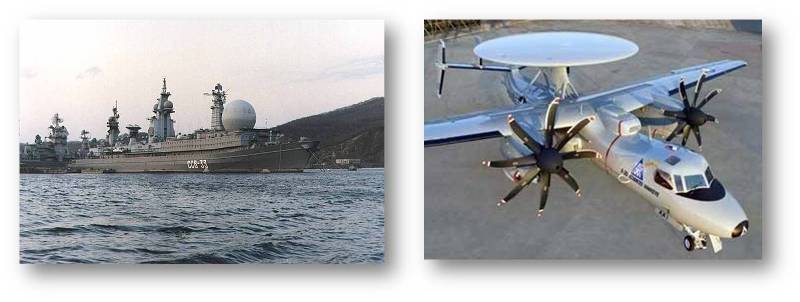 Висновок:
Сьогодні радіолокація займає важливе місце в житті людей. Адже за допомогою радіолокації стає можливим те, про що років 100 тому навіть не мріяли - робити прогноз погоди, здійснювати спостереження за місцевістю, визначати відстань до об'єкта та його властивості.
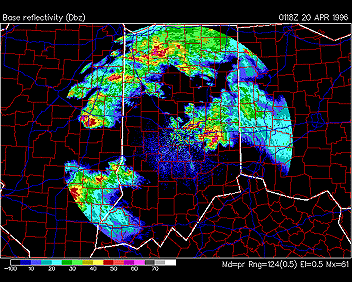 Дякую за увагу!